从“何”说起——从家长语言看亲子沟通
国家二级心理咨询师
      上海市妇女儿童服务指导中心（巾帼园）
魏迎娣
2018-4-18
西方：语言是思维的外衣，
 不同的语言
 传递着不同的
   思维方式和心理特点。

 中国：言为心声
2018-4-18
“说”的重要性
话不投机半句多；
听君一席话，胜读十年书；
一语惊醒梦中人；
刀子嘴、豆腐心；
词不达意；
口蜜腹剑……
2018-4-18
家庭教育过程中对“说”的认识
日常生活：没问题
特殊状况：没办法
 犯错、发脾气、逆反期……
一言不合就……
一言不发
其实，不然！
2018-4-18
特殊状况的沟通“没办法”

恰恰是因为

日常生活的沟通“有问题”
2018-4-18
中国家长使用频率最高的三个词
一个字：乖

二个字：听话

 三个字：没出息
2018-4-18
如何“说”从改变认识开始
2018-4-18
如何“说”从改变认识开始
歌德说：“人们见到的，正是他们知道的。”
  知道的越多，见到的就越多。
你看见的，都是你想看见的
“视”界的选择性
2018-4-18
如何“说”从改变认识开始
改变对家庭关系的认识
改变对家长身份的认识
改变对孩子个体的认识
改变对家庭教育的认识
2018-4-18
改变对家庭关系的认识
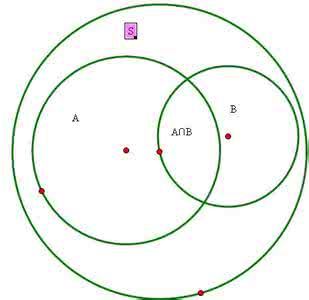 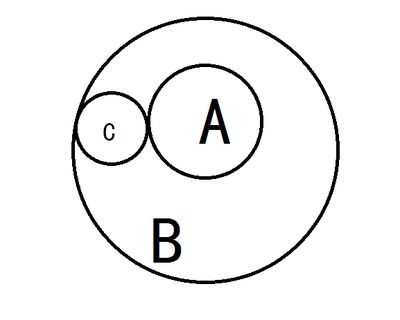 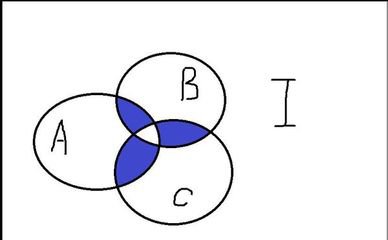 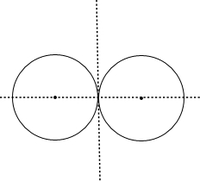 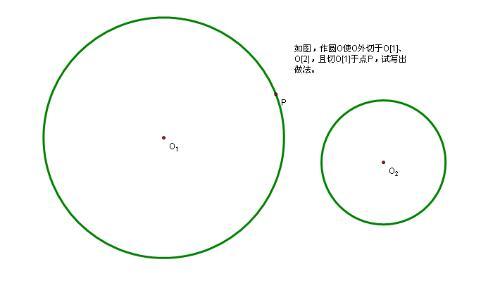 2018-4-18
改变对家长身份的认识
家长是什么？
是一种身份、一个岗位、一份责任
只有“岗位”，没有“岗位培训”；
只有“上岗”，没有“退休”；
只有义务，没有权利；
 中国最难当的“长”：家长
2018-4-18
改变对家长身份的认识
1、家长是同行者，不是先行者；
 爸龄、妈龄
  2、家长是缔造者，不是所有者；
  3、家长是引导者，不是替代者；
  4、家长是参与者，不是指挥者；
  5、家长是学习者，不是教育者。
2018-4-18
改变对孩子个体的认识
1、我们家孩子咋就没别人家的孩子……
举世无双≠举世瞩目
每片叶子都是不一样的
莲花与仙人球
“扶不上墙的烂泥”
2018-4-18
改变对孩子个体的认识
2、我们已经输在起跑线上了
人生不是一场比赛
人生是一次旅行
人生可以有不同的跑道
2018-4-18
人才的分类（北大心理学博士风里）
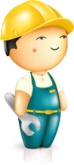 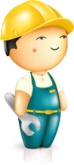 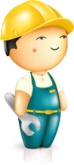 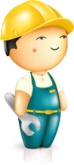 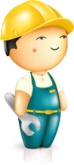 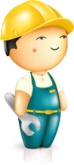 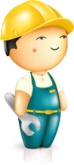 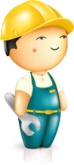 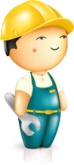 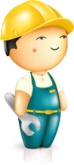 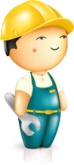 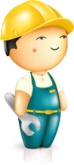 专业技术人才
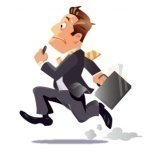 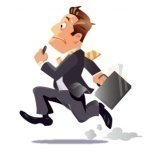 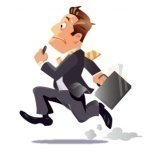 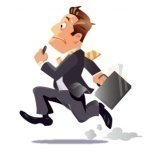 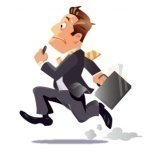 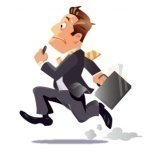 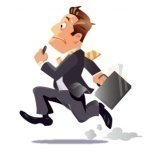 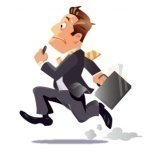 销售人才
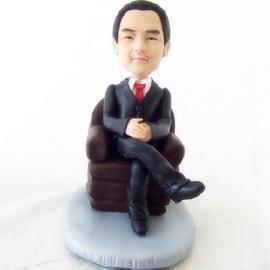 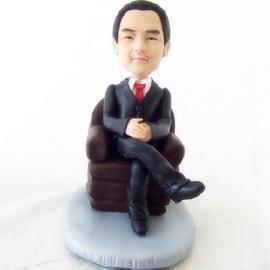 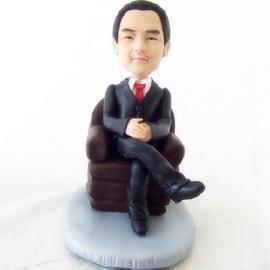 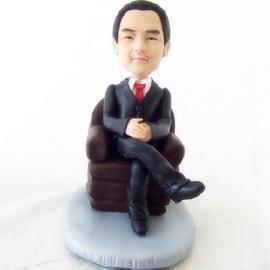 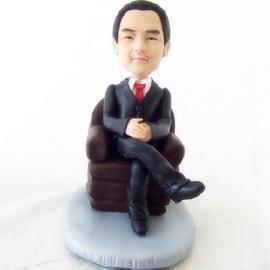 管理人才
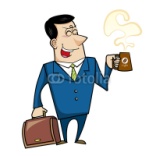 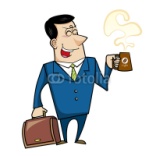 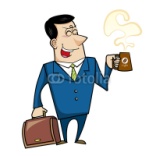 创业人才
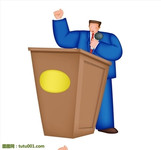 社会变革人才
2018-4-18
人才的分类及心理品质（北大心理学博士风里）
社会变革人才
对心理品质的要求
创业人才
管理人才
销售人才
专业技术人才
正规教育的作用
2018-4-18
改变对孩子个体的认识
3、我要让TA成为……

自己未完成的梦想

前途无量
2018-4-18
改变对家庭教育的认识
家庭教育是长期观察和发现的过程

家庭教育是持续改进和完善的过程

家庭教育是自我成长和学习的过程
2018-4-18
改变对家庭教育的认识
家庭教育是系统工程

家庭教育是自我救赎

家庭教育是终身事业
2018-4-18
改变对家庭教育的认识
为了孩子，不惜一切

你想给的和孩子想要的

做好自己，才是最好的家庭教育。
2018-4-18
经典家长语录分析
TA根本不听我的

 “对牛弹琴不是牛的错”

问题：解决针对性
2018-4-18
经典家长语录分析
我都是为你好
我这么爱你
我对你这么好

问题：控制和绑架，没有从孩子角度出发，典型的家长视角
2018-4-18
经典家长语录分析
大人的事情你不要管！
你只要管好你自己就不错了！
你只要好好学习，其他不要你管！

问题：迟早有一天，他会对你说“你管好你自己就好了，我不要你管！”
自私、缺乏责任感的孩子就是被我们这样“说”出来的！
2018-4-18
经典家长语录分析
你快点给我把作业做好！
你给我听好了……
你就给我闯祸啊……

问题：灌输的理念是孩子做的一切都是为了你，都是你要TA做的，而不是TA的事，也不是TA的错！
2018-4-18
经典家长语录分析
“你到底吃不吃？”“不吃。”
“那怎么行？！”“那怎么不行？”
“我说不行就不行”“凭啥？”
“凭我是你妈（爸）！”
问题：选择设定有误，缺乏引导性。
“用蓝色的碗吃还是黄色的碗吃？”
“用调羹吃还是筷子吃？”
2018-4-18
经典家长语录分析
火车上的一家三口

孩子：啊！你们怎么不管我就先吃了？
父母：宝宝对不起，爸妈现在就喂你。

问题：盲目满足孩子，错失教育机会。
2018-4-18
经典家长语录分析
女主播和女儿的对话
“女儿，妈妈和你做朋友，好吗？”
……“你不想做我妈了？”

问题：目的性太强
2018-4-18
经典家长语录分析
儿子同学的妈妈
“你看这奥运冠军，才和你一样大”
“你咋不说马云和你也一样大呢！”

问题：没有比较就没有伤害
不恰当的比较方式
2018-4-18
经典家长语录分析
儿子的质疑

儿子问：妈妈，你不是大学生吗，怎么连我们小学生的题目也不会做？
家长：1、示弱、坦诚交流
    2、建立对比标准
2018-4-18
经典家长语录分析
妈妈的“大饼”
好好读书
才能有   
好工作
才能有
好对象
才能有
好人生
2018-4-18
经典家长语录分析
“学霸”父亲的质疑
就你，还想双A＋

家长：不质疑目标
帮助寻找差距
商议解决方案
2018-4-18
经典家长语录分析
好孩子都是夸出来的
“儿子，加油！我看好你！”
“宝贝，你是妈妈的骄傲！”

问题：假大空！
要真诚发现，要有内容！
2018-4-18
经典家长语录分析
十万个问什么

问题：“说”并不是单向“告知”，还有“提问”和“倾听”，所以，要多问孩子“为什么”，多提问给孩子，搭建沟通的桥梁。
2018-4-18
祝  福
家长们成为“四有”家长

家中有爱
教育有方
相处有道
生活有趣
2018-4-18